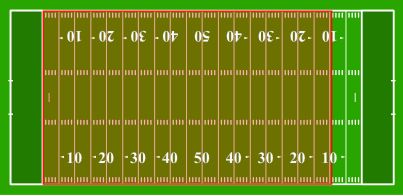 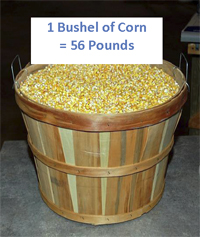 1 acre of corn
= ~170 bushels
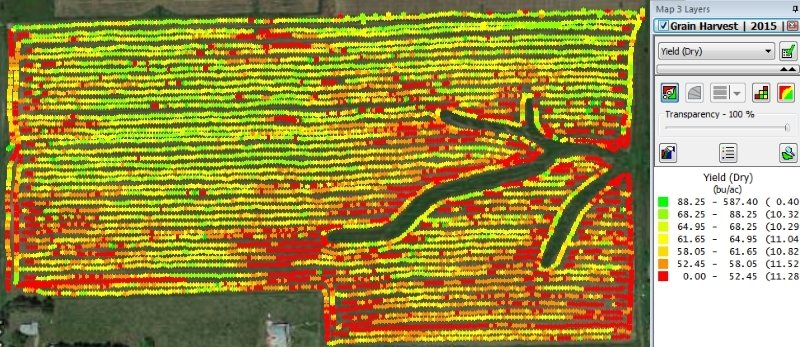 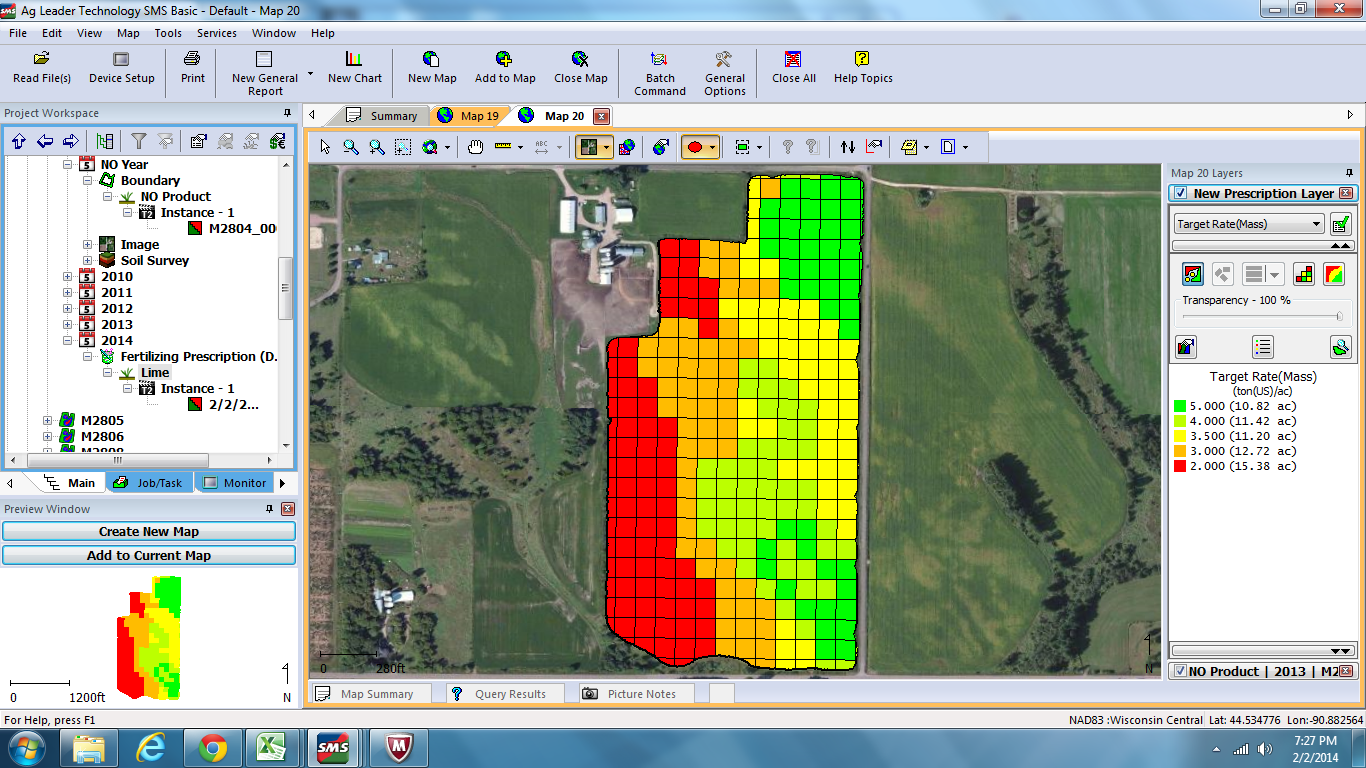 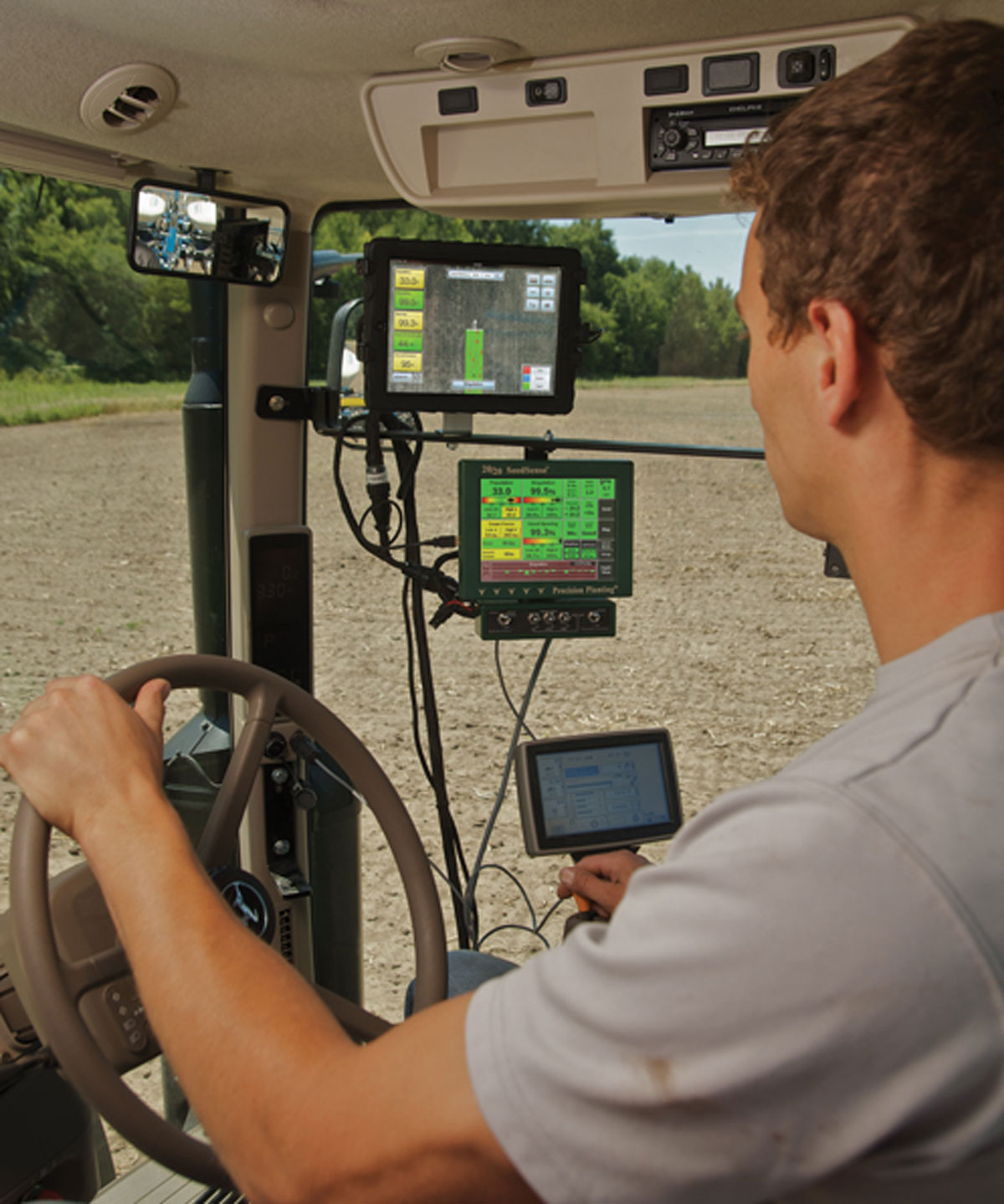 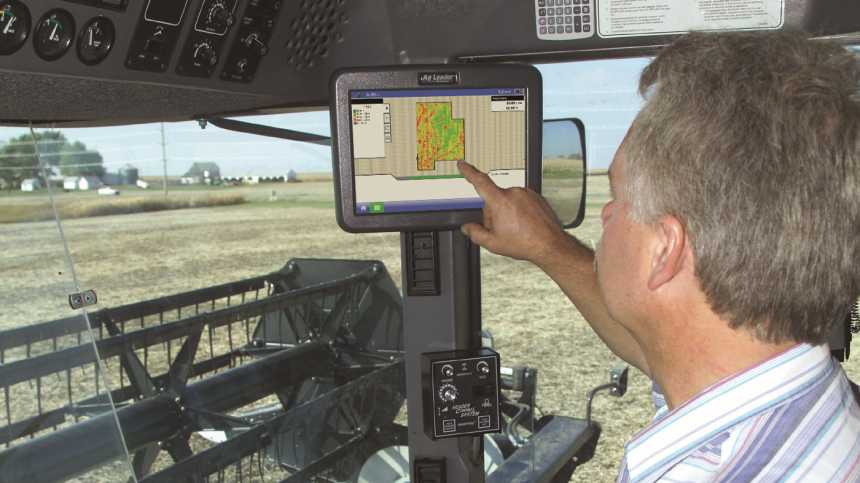